Latvia
Total area- 64 589 km2
Population- 2 006 900
Language- Latvian
Currency- Euro
Map
Coat of arms
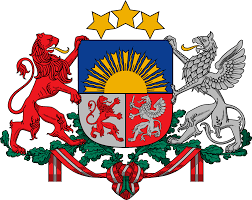 Flag
The national flag of Latvia was used by independent Latvia from 1918.
National anthem
‘’God bless Latvia’’ is a national anthem of Latvia.
Words and music by Baumanis Kārlis.
Capital
Riga is the capital of the Republic of Latvia, officially established 1201.
The national flower of Latvia is a daisy.
The oak and the linden trees are characteristic elements of the Latvian landscape.
Sklandrausis is a traditional Latvian dish made of carrots and potatoes.
Symbol of Independence of Latvia – The Freedom Monument
It was erected in memory of the fallen people in the Freedom Fights, but nowadays it has also become a symbol of Latvia's statehood, the unity of the people of Latvia, independence and freedom
November 18 is the Independence Day of the Republic of Latvia.
Next year we will celebrate 100 years of independence.
The General Latvian Song and Dance Festival is a traditional cultural event in Latvia. This festivity is part of the national identity of Latvia, usually every 5 years in Riga.
Kristaps Porziņģis is a Latvian professional basketball player for the New York Knicks of the National Basketball Association (NBA).
Dundaga- our home
Cape Kolka is the place where  two seas -  the Baltic sea and the Gulf of Riga – meet.
It’s really near Dundaga.
"Crocodile" statue is dedicated to the strong men of Dundaga and former adventurer Arvīds Blūmentāls, who lived in Australia  and chased crocodiles
In Dundaga volleyball is really popular and important.
Thank you for your attention
https://www.youtube.com/watch?v=WiNPzpMCcHc